special education child countOctober 2016
Erik Friend
Director of Data Analysis
OSDE-Special Education Services
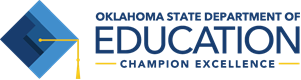 9/7/2016
OSDE-SES
2
Agenda
Intro to Special Education Child Count
Why it matters!
Quality Data Review
Resources
9/7/2016
OSDE-SES
3
Introduction: SPED Child Count
October 1 annually
Collects the following for State and Federal reporting:
Count of children currently served (snapshot)
Primary, secondary and suspected disabilities, as appropriate
Child-level LRE (least restrictive environments)
Child-level ECE (early childhood environments)
Demographics, including race and ethnicity
Why?
Funding! Both State and Federal aid are determined by the child count.
9/7/2016
OSDE-SES
4
Getting Quality Data: Report Checks
Child Count Report
Error list (~line 350)
Childhood Placement Invalid (ECE issue)
IEP but no Eligibility
Eligibility but no IEP
No services during the report
Student aged 10+ with primary disability “DD”
Others…
LRE code
ECE code
Other enrollment status
STN
Disability (primary, secondary, suspected)
All Student Export – SPED Only
Looking forward
Eligibility date
IEP date
Exit date and reason
9/7/2016
OSDE-SES
5
Getting Quality Data: The Essentials
ALL STUDENTS must have…
an STN.
a current IEP finalized in OK EdPlan (new prior to Oct 1).
Recent move-ins
Recently eligible
an LRE or ECE placement code
an accredited site code
9/7/2016
OSDE-SES
6
Additional Quality Data Checks
Students in DD districts (who are categorized as DD) must have…
a finalized eligibility document in OK EdPlan.
a suspected disability listed on their personal page. 
Students who have a secondary disability should have two disabilities listed on an “all students” search. If not there…
Students no longer present must be exited in OK EdPlan with an appropriate exit reason.
Students who are enrolled in other locations must have the correct Enrollment Status selected on their personal page.
Residential Facility, Correctional Facility, Home/Hospital, or Private School
9/7/2016
OSDE-SES
7
Resources
Website: http://sde.ok.gov/sde/special-education
Part B > Compliance, Data & Finance > Data page
Email listserv for SPED Directors
How-to slides (coming up next!)
9/7/2016
OSDE-SES
8
How-to: Produce Reports
OK EdPlan
Administrator menu > School System
Reports tab
Scheduled Reports > End of Year tab > All Student Export - SPED Only (XLS) 
Scheduled Reports > Child Count tab > Child Count Report
Return to Main Menu and refresh by clicking “Main Menu” until reports are listed in “My Reports” dashboard window
Excel
Open report(s)
Add filters to more easily sort and/or select sets of students
9/7/2016
OSDE-SES
9
How-to: Filters!
Add filters to a table*
First: Click on the row number just to the left of the headers of the list of included students. This will highlight the entire row.
Next: Select Data tab and click Filter.

*Row 1 in SPED Only report
or appropriate row in 
Child Count report.
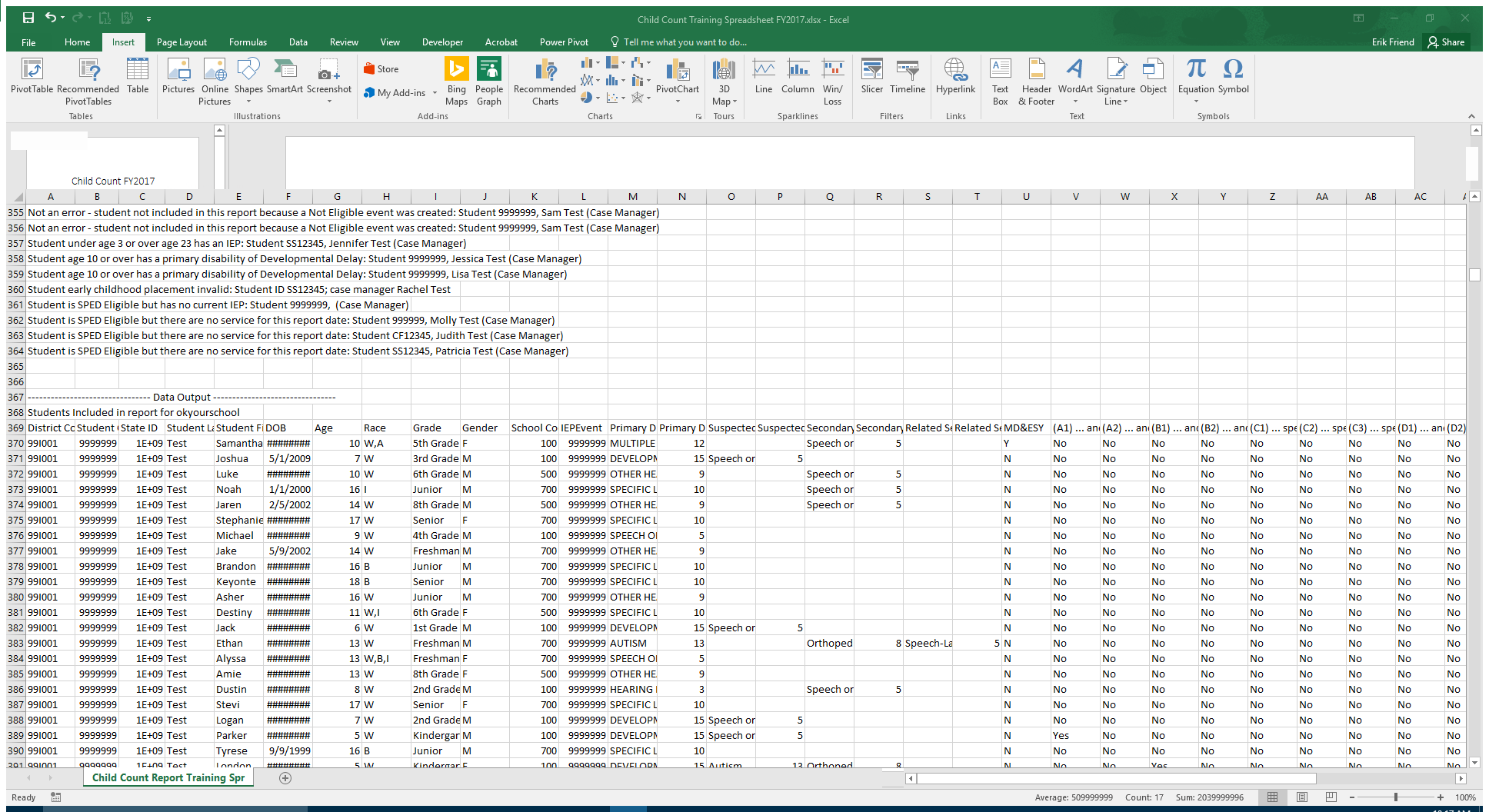 9/7/2016
OSDE-SES
10
How-to: Check Disability
Check that the Child Count report reflects the students’ identified secondary or suspected disability, if applicable.
If the report does not reflect a suspected disability for students who have a primary disability of DD…
OR if the report does not reflect a secondary disability for students who have one…
a MEEGS document must be entered into the system. 
If you currently have an active MEEGS document on file that identifies a suspected or secondary disability, you may enter that into OK EdPlan and finalize. If not, you must conduct an eligibility event.
9/7/2016
OSDE-SES
11
How-to: Check LRE & ECE
Child Count Report: LRE or ECE?
If six years or older, a student will have a “Yes” in one of the LRE columns.
If five years or younger, a student will have a “Yes” in one of the ECE columns. 
A student will not have a “Yes” for both LRE and ECE.

If a student receives services in a home/hospital, residential facility, correctional facility, or private school setting, OK EdPlan Administrators must change the “Enrollment Status” on the student’s personal page for LRE to appear correctly on the report.
9/7/2016
OSDE-SES
12
Contacts in OSDE-SES:
Erik Friend
405-521-2198
erik.friend@sde.ok.gov

Ginger Elliott-Teague
405-521-4871
ginger.elliott-teague@sde.ok.gov
Angela Kwok
405-522-5036
angela.kwok@sde.ok.gov 

Shawna Keene
405-522-3255
shawna.keene@sde.ok.gov